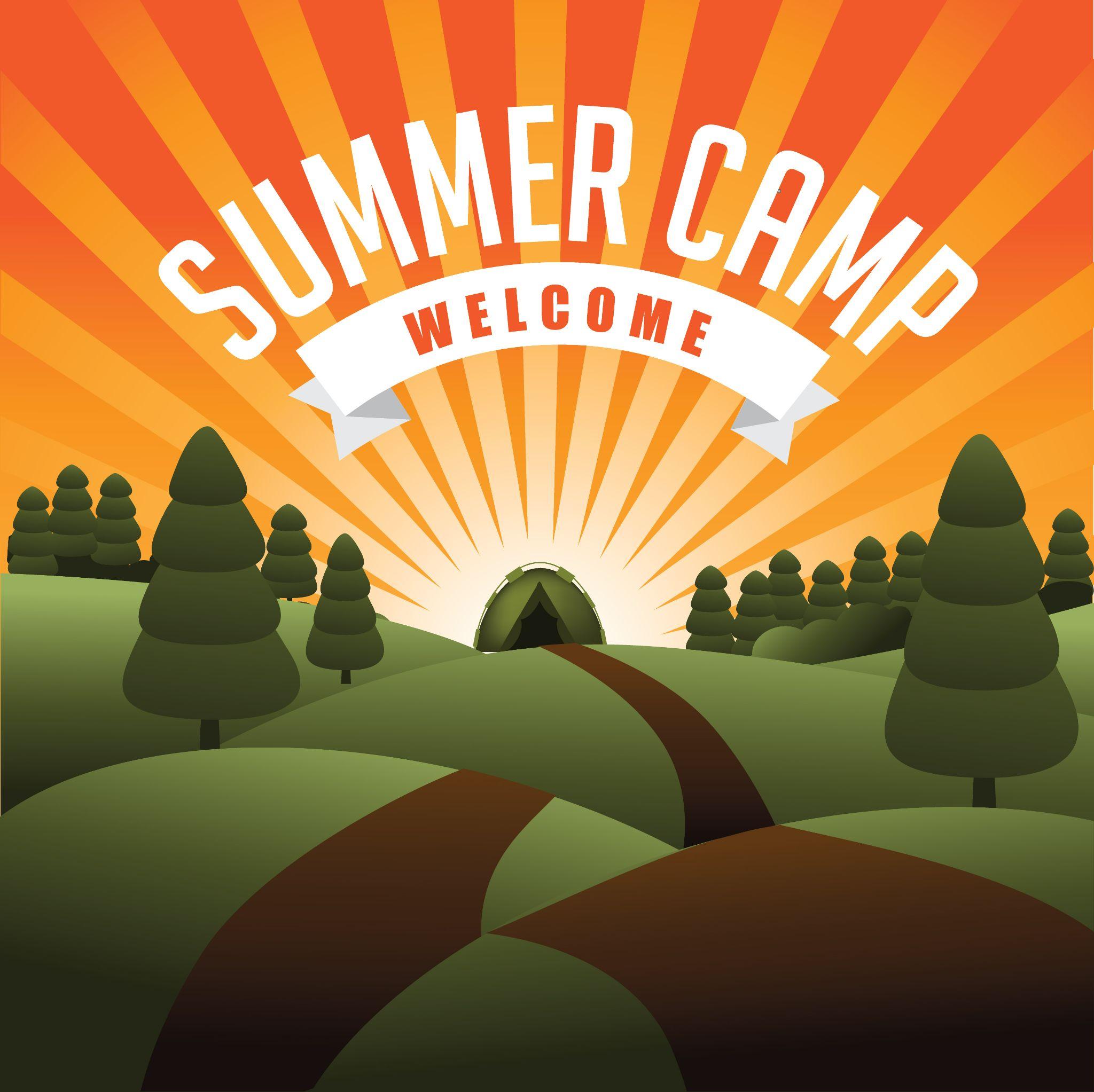 Office of Integrated Marketing
Emergency Acquisition Survival Skills
July 18, 2024
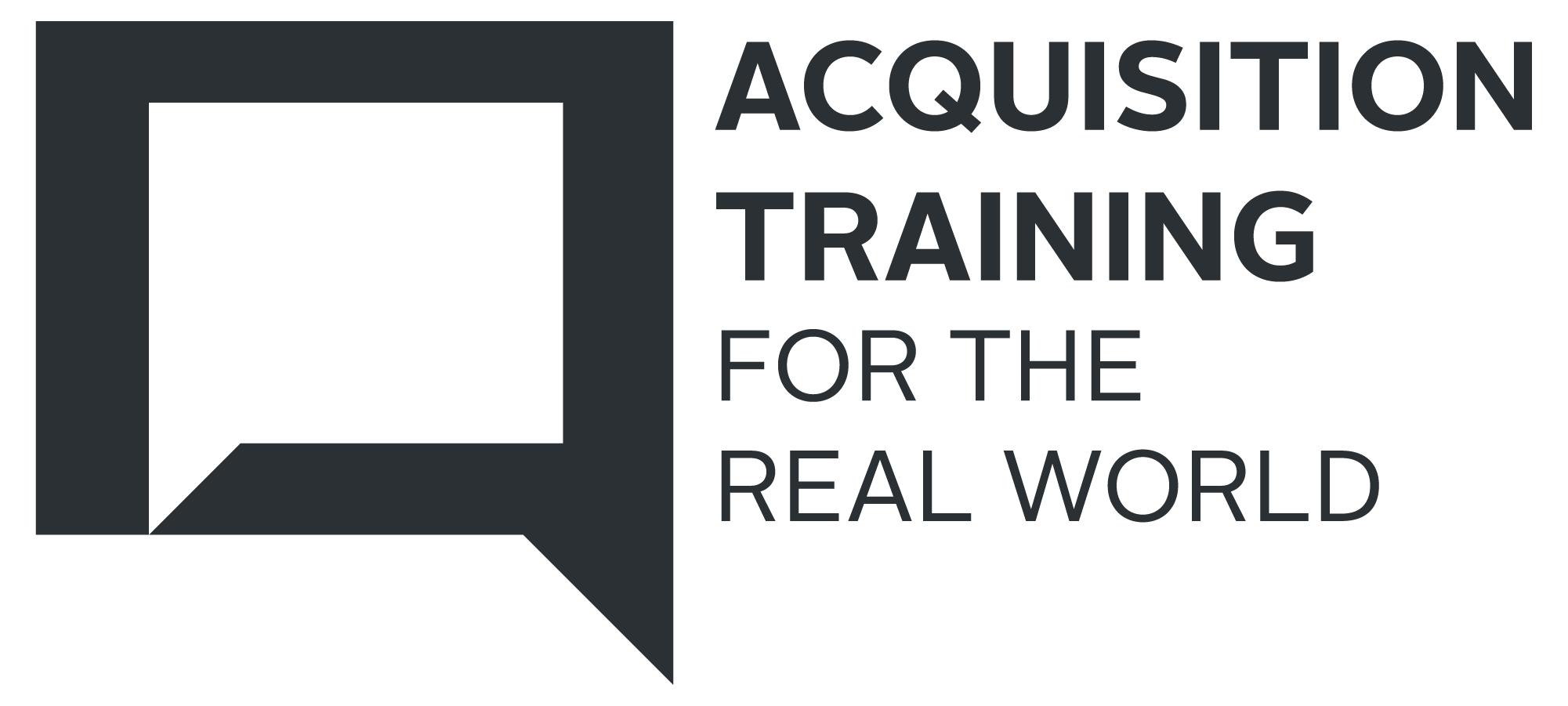 Presenters
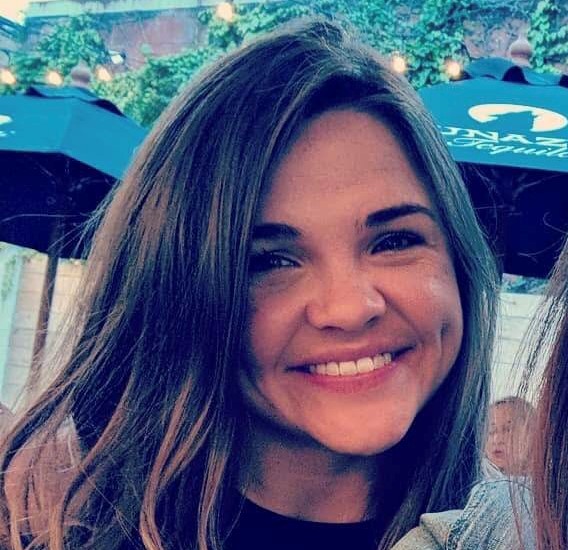 Reagan Criddle
Deputy Director, Emergency Acquisitions
Office of Acquisition Operations
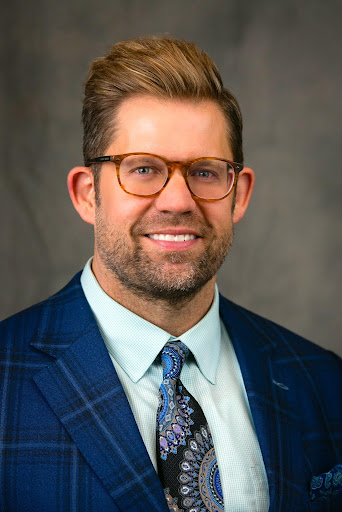 Mark King
Customer Service Director, NASA Accounts
Office of Customer and Stakeholder Engagement
Emergency Acquisition Basic Ordering Agreements
Office of Acquisition Operations

presented by
Reagan Criddle
Introduction
Who we are
The Office of Acquisition Operations falls under GSA’s Federal Acquisition Service (FAS).
FAS’s mission is to provide an exceptional customer experience by delivering best value goods and services through an increasingly digital environment.
Who we support
Primarily we support other Federal agencies.
Agenda
Explain what BOA’s are, how they work, and who can use them
Discuss the Emergency Acquisition (EA) Basic Ordering Agreements (BOA’s)
Review the scope of the EA BOA’s along with the benefits of using them
Ordering Process and Example Requirements
Summary & Data
Q&A
Basic Ordering Agreements
Federal Acquisition Regulations (FAR) 16.703 (emphasis added)
BOA’s are written instruments of understanding, negotiated between an agency, contracting activity, or contracting office and a contractor, that contains (1) terms and clauses applying to future contracts (orders) between the parties during its term, (2) a description, as specific as practicable, of supplies or services to be provided, and (3) methods for pricing, issuing, and delivering future orders under the basic ordering agreement. A basic ordering agreement is not a contract.
BOA’s are effective instruments for expediting contracting activities for uncertain requirements in which specific quantities, items, and prices are not known at the time of execution of the agreement.
GSA’s EA Basic Ordering Agreements
BOA’s were initially considered to assist GSA with rapidly procuring supplies and services in support of FEMA. During Acquisition Planning and market research, it became clear these vehicles could also offer value to other Federal agencies in times of emergency.
These BOA’s may be used, free of charge, by all Federal agencies. 
GSA executed 19 BOA’s with vendors from diverse industries and locations to ensure FEMA and other Federal agencies would have a pool of experienced and capable vendors to procure commercial supplies and services from in times of emergency.
Of the 19 BOA’s executed, 15 of the vendors are Small Businesses.
Scope
EA BOA’s may be used to rapidly procure just about any commercial supply or service, so long as the requirement is in support of an emergency.
The EA BOA definition of emergency is broader than that found in the FAR which requires a Presidential declaration. 
The term “Emergency” used within this agreement means events which meet the definition found in FAR 2.101 OR any situation which, if not corrected immediately, will result in unnecessary expenditure of funds, property damage, personal injury, or interruption of agency functions.  
If a given requirement is determined an emergency by an agency, or a Presidential declaration is made, your requirement for commercial supplies or services is likely within the scope of this BOA.
Should there be questions about scope or use of these BOA’s, contact the EA BOA Contracting Officer (see Contacts slide).
Benefits
Easy to use
Flexible to unique situations and buyers
Competitive without sacrificing quality or time
No price lists or item catalogs
Rapid solicitation, response, and delivery timeframes
Typical Acquisition Process Flow
Identification of need
Describe/Define requirement
Market Research & Acquisition Planning
Review & Approval
Draft solicitation
Review & Approval
Publish/distribute solicitation
Evaluate quotes/offers 
Draft award decision 
Review & Approval
Send order/contract to awardee for signature
CO countersigns award document
Distribute award to awardee
Publish award notice
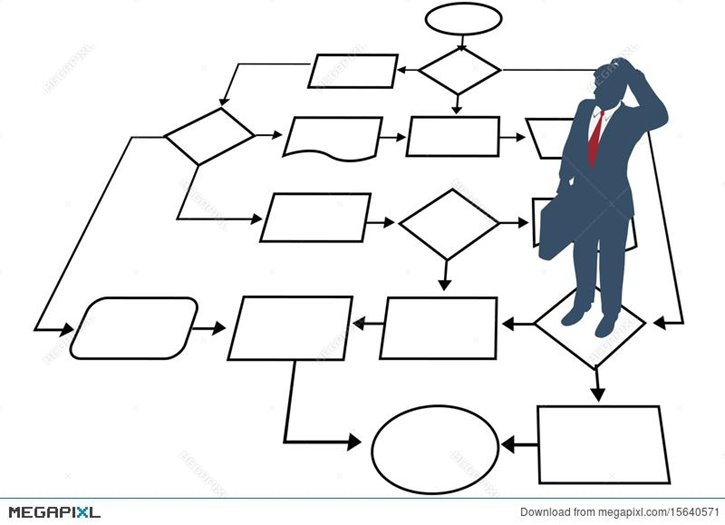 EA BOA Process Flow
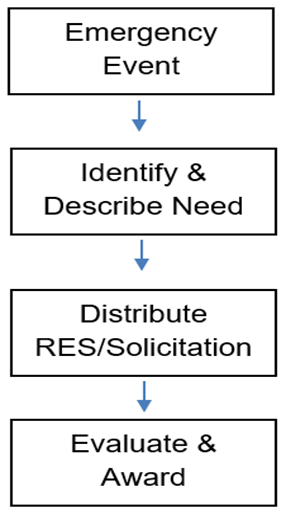 GSA has already performed the market research, acquisition planning, and responsibility determinations to streamline ordering procedures for users.
The BOA was synopsized through SAM.gov and provided fair opportunity.
Authorized users may jump right into their solicitations after they have identified their emergency requirement and adequately described their need.
Rapid response times, evaluation procedures, and delivery terms are present in the BOA allowing streamlined competition and awards.
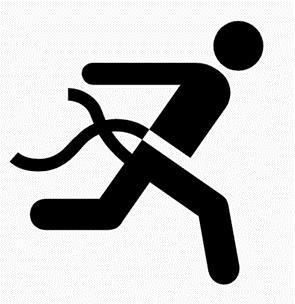 Example Requirement
Example Requirement
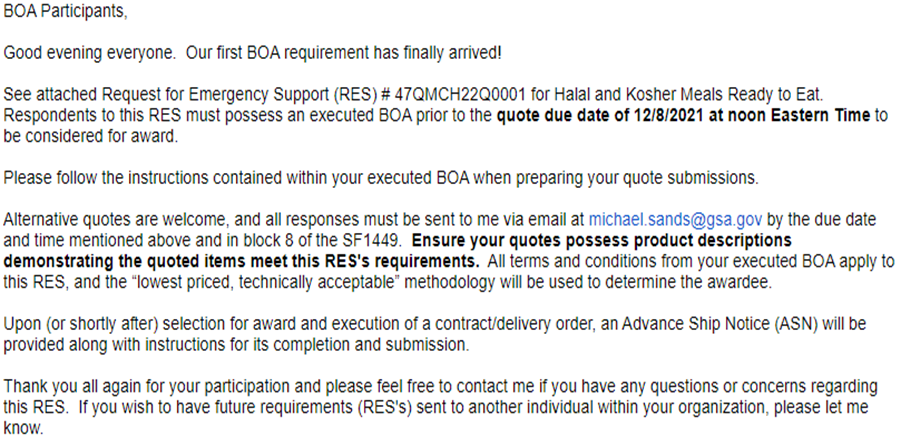 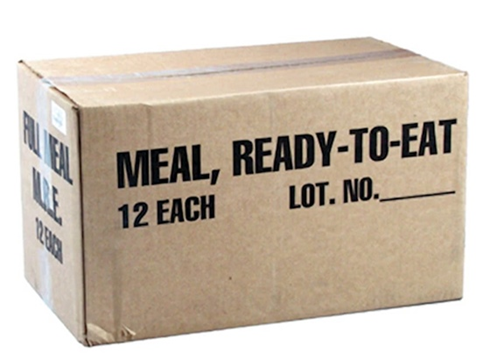 Summary & Data
GSA’s EA BOA’s offer a streamlined approach to commercial purchases during emergencies.
Any Federal agency can use, free of charge.
No price lists or item catalogs
The EA BOAs have been used to rapidly purchase meals, COVID test kits, sheltering items, Joint Field Office (JFO) kits, and pandemic kits.
Average savings of ~39% in FY23 and ~32% in FY22
Competitive process (>5 quotes received on all GSA solicitations)
References & Contacts
https://www.acquisition.gov/far/part-16#FAR_16_703
	
A copy of the BOA and Master Contact List of BOA Participants may be found at the link below:

https://www.gsa.gov/governmentwide-initiatives/emergency-response/emergency-acquisition-basic-ordering-agreements

EA BOA Contracting Officers:
Reagan Criddle,  312-208-4834, reagan.criddle@gsa.gov
Michael Sands, 786-795-3259, michael.sands@gsa.gov
Questions?
GSA MAS and Emergency Solutions
Office of Customer Accounts and Stakeholder Engagement

presented by
Mark King
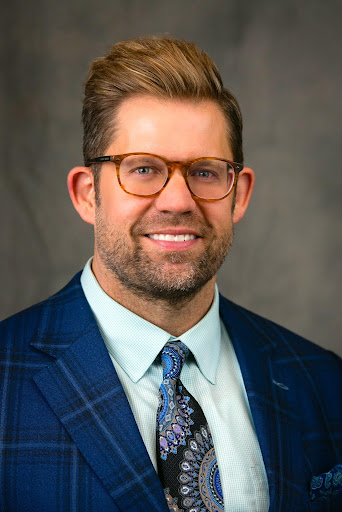 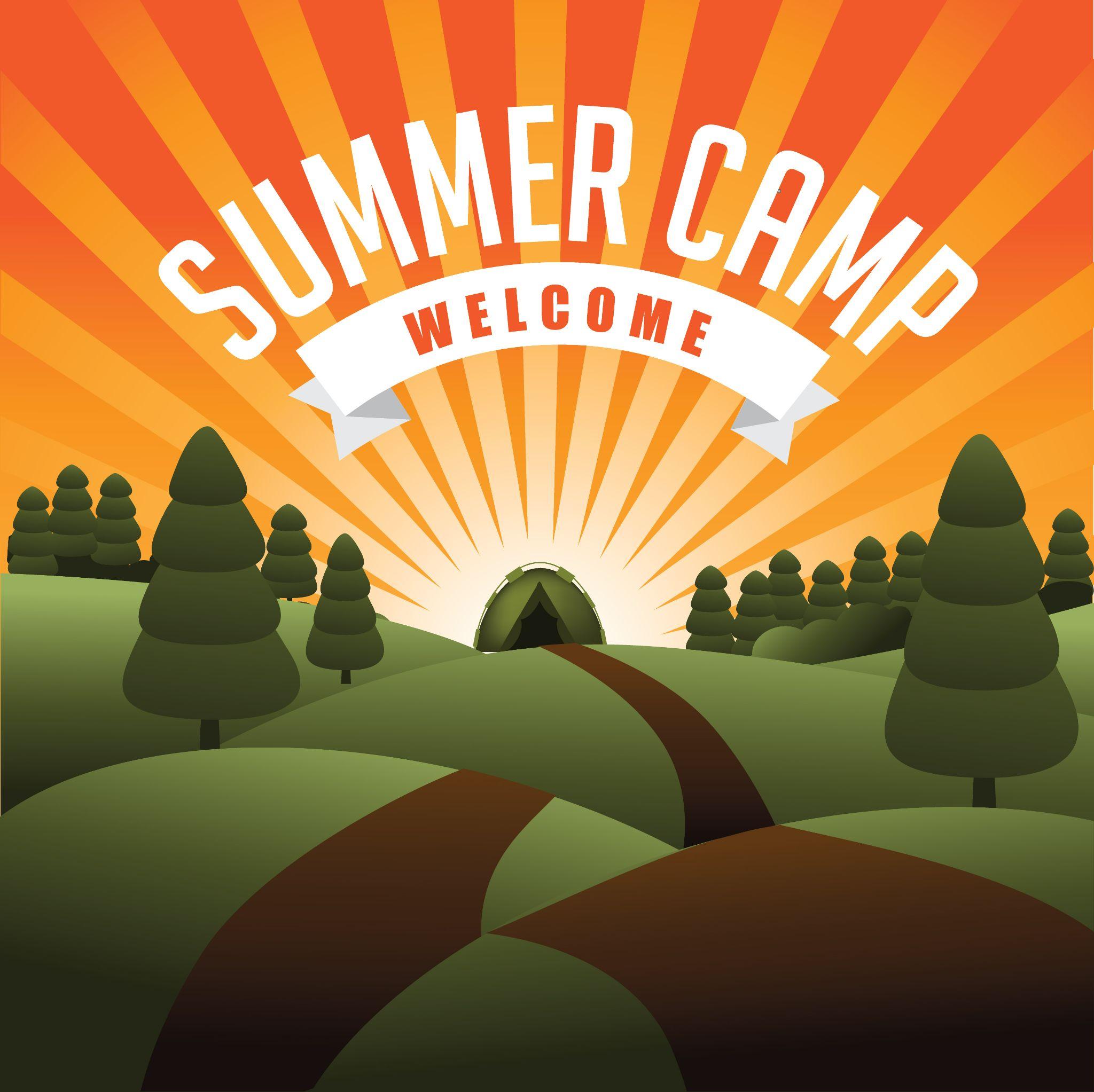 Agenda
Multiple Award Schedule (MAS) Overview
MAS Structure and Benefits
Purchasing Resources and Support for State and Local Governments
Essential Survival Skills: 
Survival Skill #1: Cooperative Purchasing Program and Security and Protection Offerings
Survival Skill #2: Disaster Purchasing and related products and services
Survival Skill #3: Federal Grantee Access To Schedules in Response to Public Health Emergencies
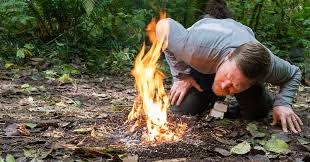 Why Use a GSA Schedule Contract?
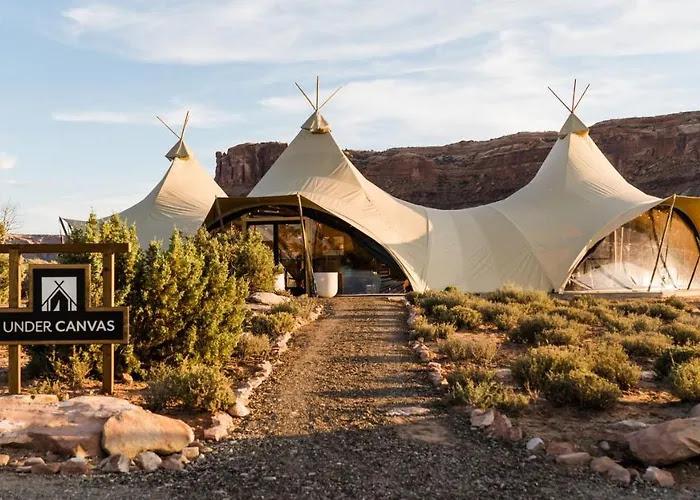 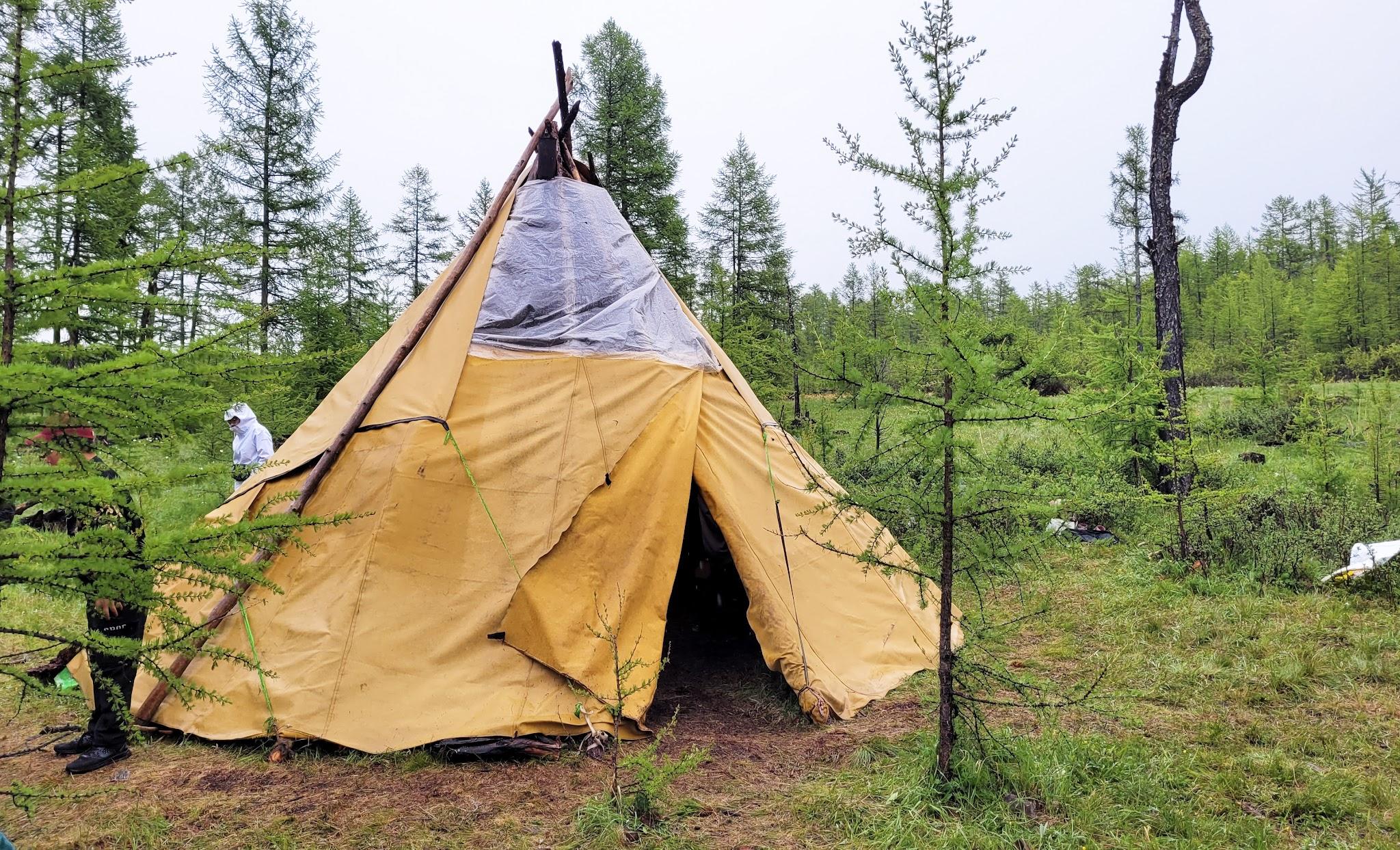 Versus
Build a contract from scratch
Use an already existing contract vehicle
Overview of Multiple Awards Schedule (MAS) Contracts
Indefinite Delivery, Indefinite Quantity (IDIQ) Contracts
Five year base period with three, five-year option periods
Streamlined procedures to increase acquisition speed
Access to small businesses to support socioeconomic goals
FAR compliance
Pre-qualified/Vetted Contractors
Pre-negotiated ceiling prices (determined fair and reasonable) to achieve best value
Access to emerging technologies and innovative solutions
Price quoted is the price paid (Industrial Funding Fee already included)
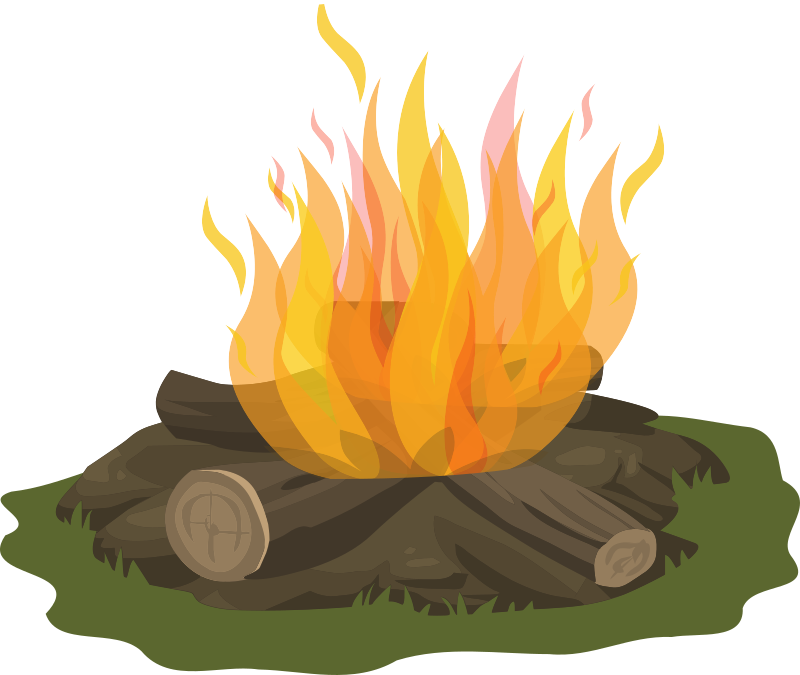 Purchasing Resources and Support for State and Local Governments:
Cooperative Purchasing Program
Disaster Purchasing Program
Public Health Emergency (PHE)
1122 Program
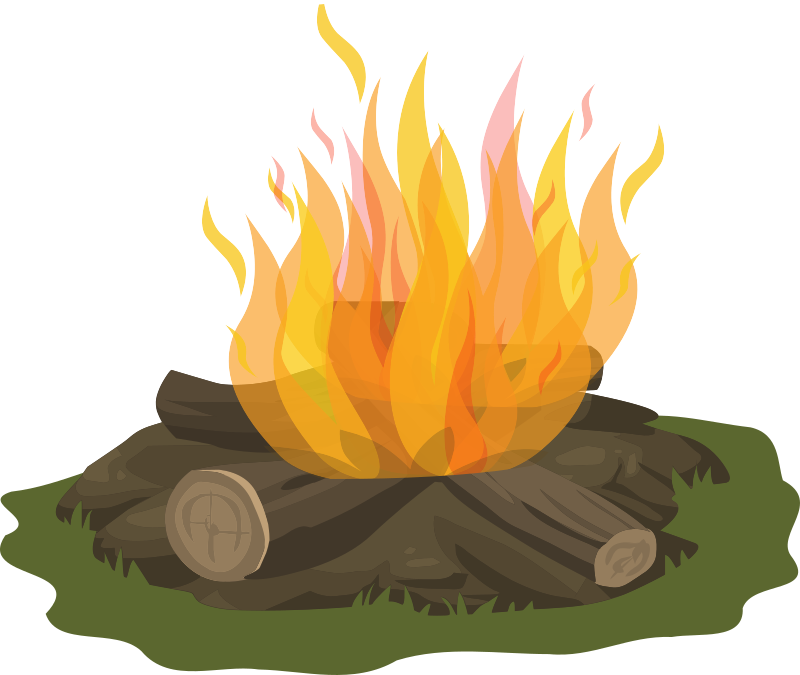 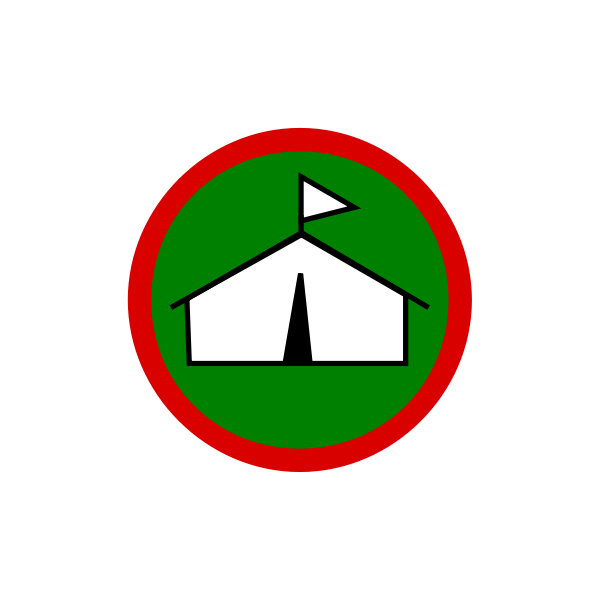 Eligibility
Eligible Users
The 50 states
All counties
Municipalities, cities, towns and townships
Tribal Governments
Public Authorities (Public or Indian Housing agencies under the U.S. Housing Act of 1937)
School districts
Colleges or any instrumentality thereof
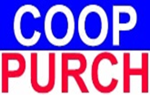 Cooperative Purchasing:
The Cooperative Purchasing Program allows state, local, and tribal governments to purchase IT, security, and law enforcement products and services offered through specific Schedule contracts. Cooperative Purchasing allows eligible entities to purchase from approved industry partners, at any time, for any reason, using any funds available.
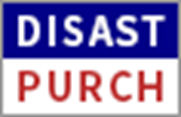 Disaster Purchasing Program:
GSA's Disaster Purchasing Program allows state and local governments to buy supplies and services directly from all GSA Schedules to facilitate disaster preparation, response, or major disaster recovery. Purchases made in support of recovery must be in response to a Stafford Act Presidential declaration. The Federal Emergency Management Agency (FEMA) manages the list of declared disasters
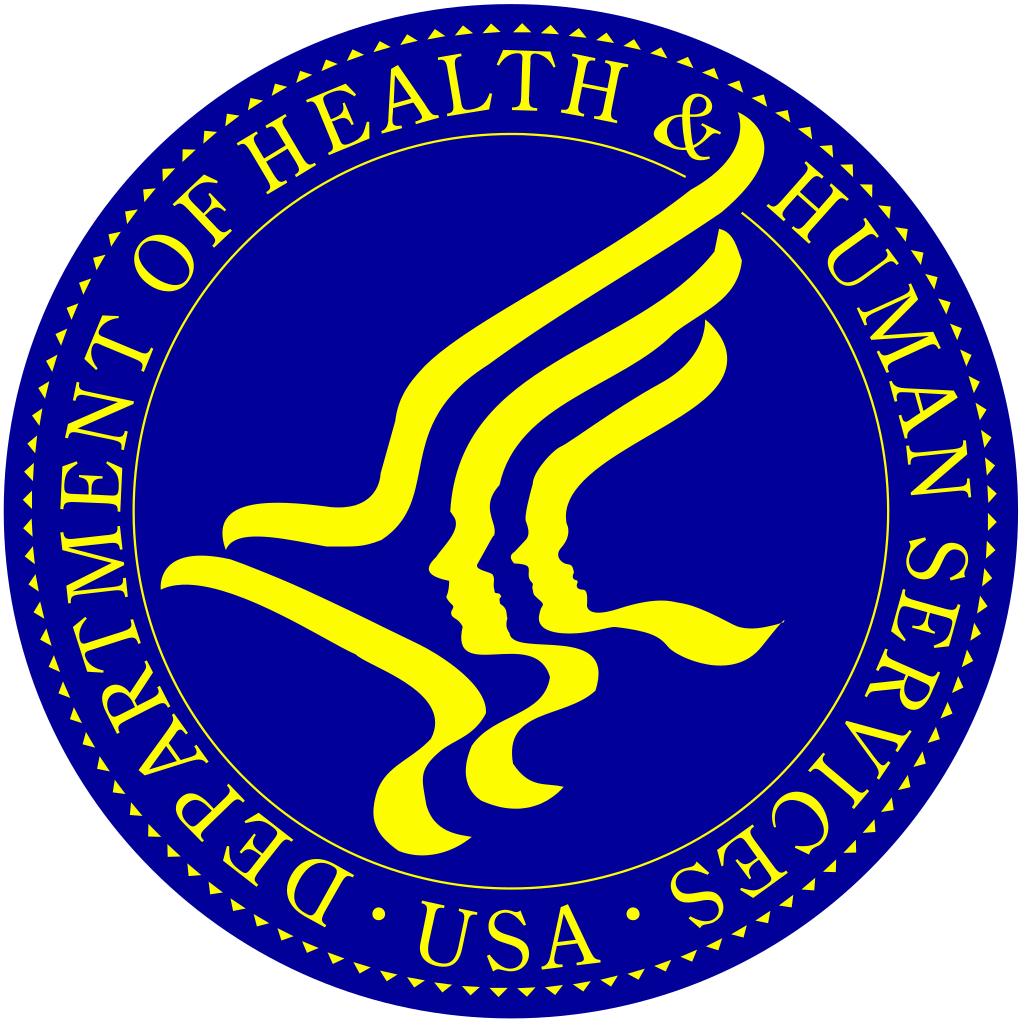 Public Health Emergencies:
Under the GSA PHE program, these non-federal entities are authorized to buy from all Schedules when spending federal grants funds in direct response to PHEs. This authorization was granted by the GSA Administrator in conjunction with the Secretary of Health and Human Services, under section 319 of the Public Health Services Act, codified at 42 U.S.C. § 247d.
Survival Skill #1:
Cooperative Purchasing Program and the Security and Protection Offerings
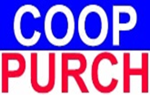 Cooperative Purchasing Authorization
The two authorities for the Cooperative Purchasing program are: 
Public Law 107-137: Section 211 of the e-Gov Act of 2002.
Public Law 110-248: Local Preparedness Acquisition Act.
All fifty (50) states, counties, municipalities, cities, townships, Tribal Governments, Public Authorities (Public or Indian Housing agencies under the U.S. Housing Act of 1937), school districts, and colleges or any instrumental thereof.
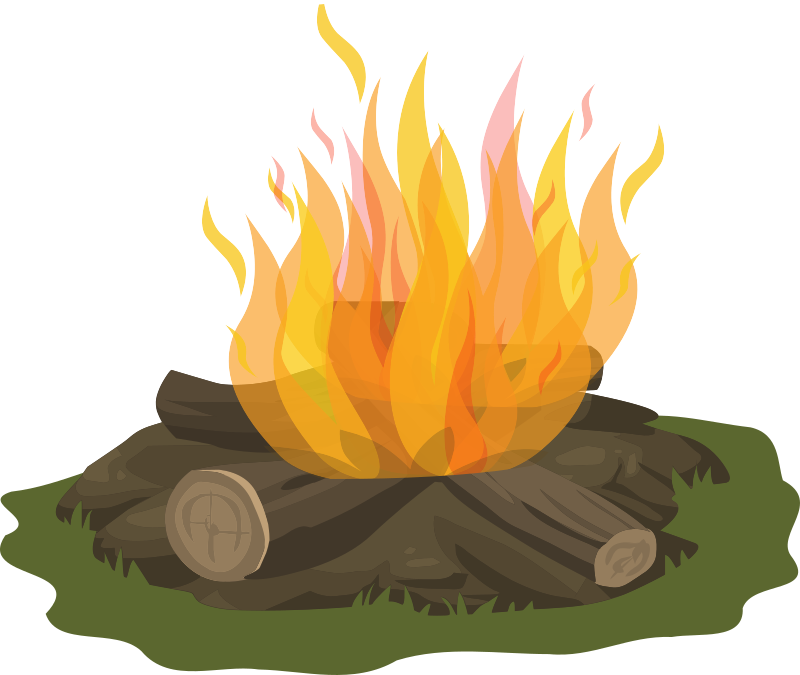 Eligibility Quiz!
Is the City of Pawnee - Parks and Recreation Department eligible to purchase off of GSA Schedules?
Yep
“Knope”
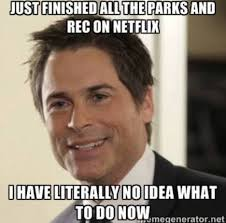 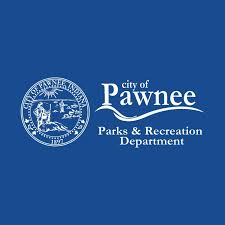 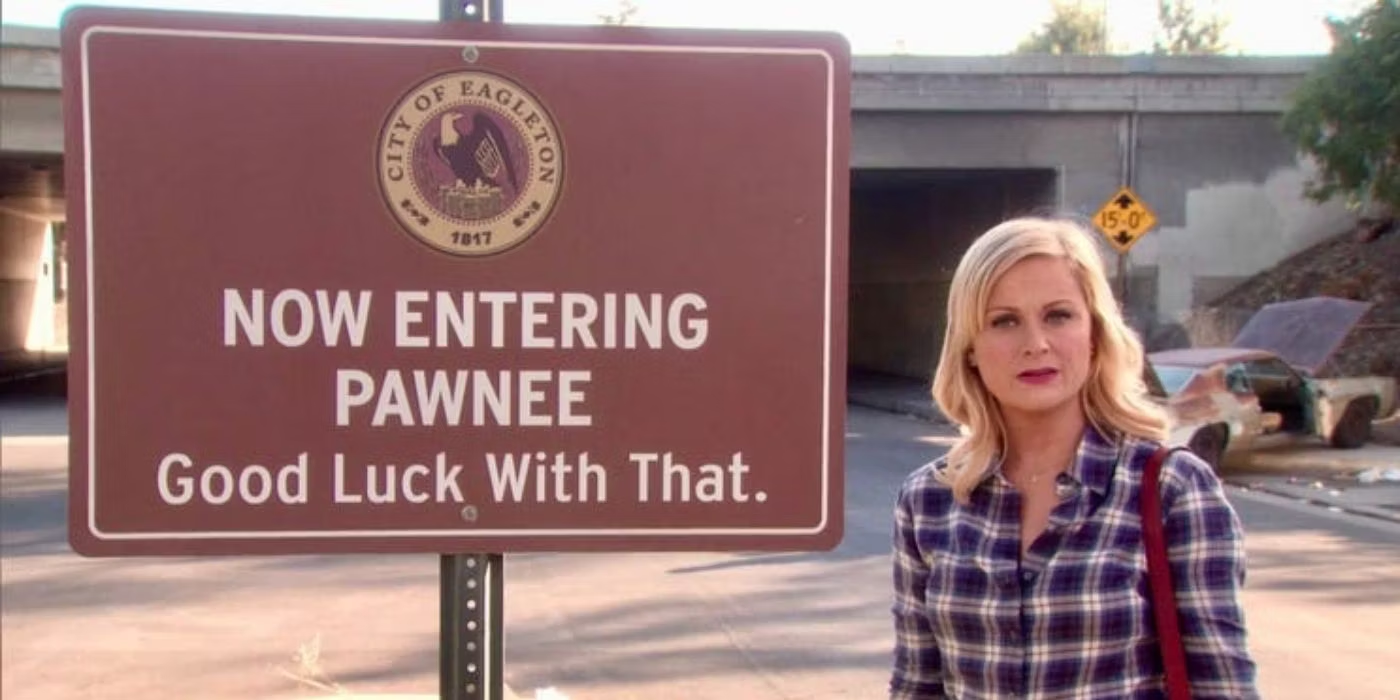 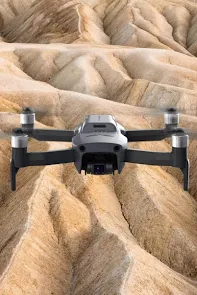 Snapshot of Offerings
Marine Craft & Equipment
Patrol Boats
Firefighting & Rescue Equipment
Helicopters
Alarm/Facility Management Systems & Protective Service Occupations
Physical Access Control Systems (PACS)
Guard Services
UAS (drones)
Special Purpose Clothing
Law Enforcement  & Security Equipment /Services
Body Worn Cameras (BWC)
Drug Testing Services
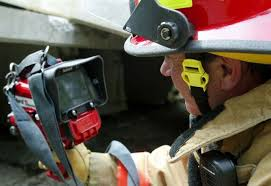 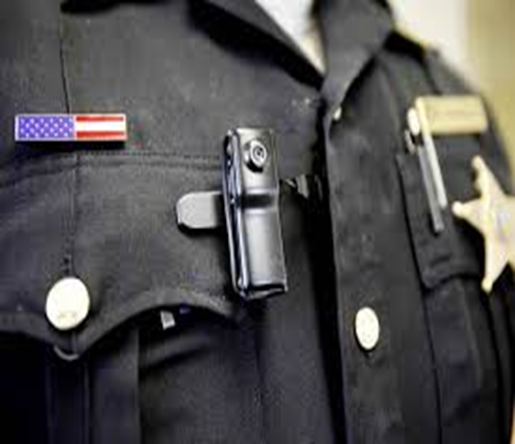 Canine Training and Handling
SIN 812910 - Canine Training, Handling and Caging Products & Services
(***including search and rescue)
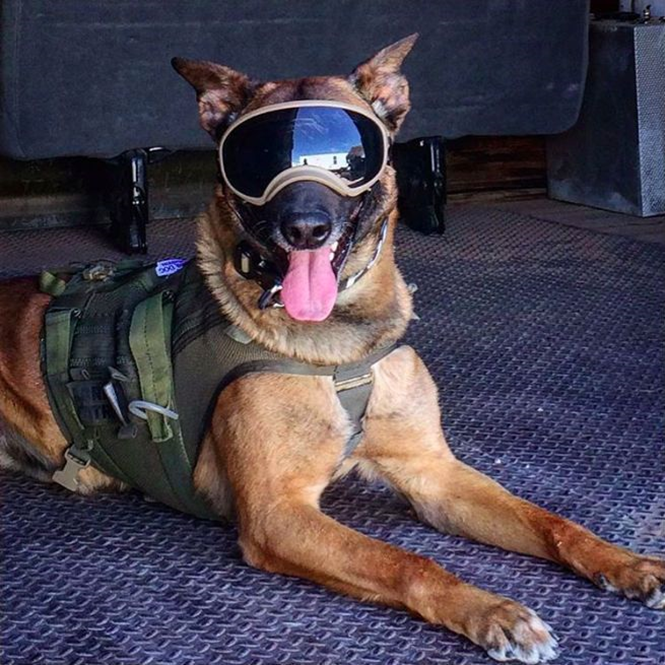 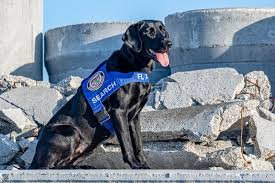 REAL WORLD Examples: 
Marine and Patrol Boat Purchases
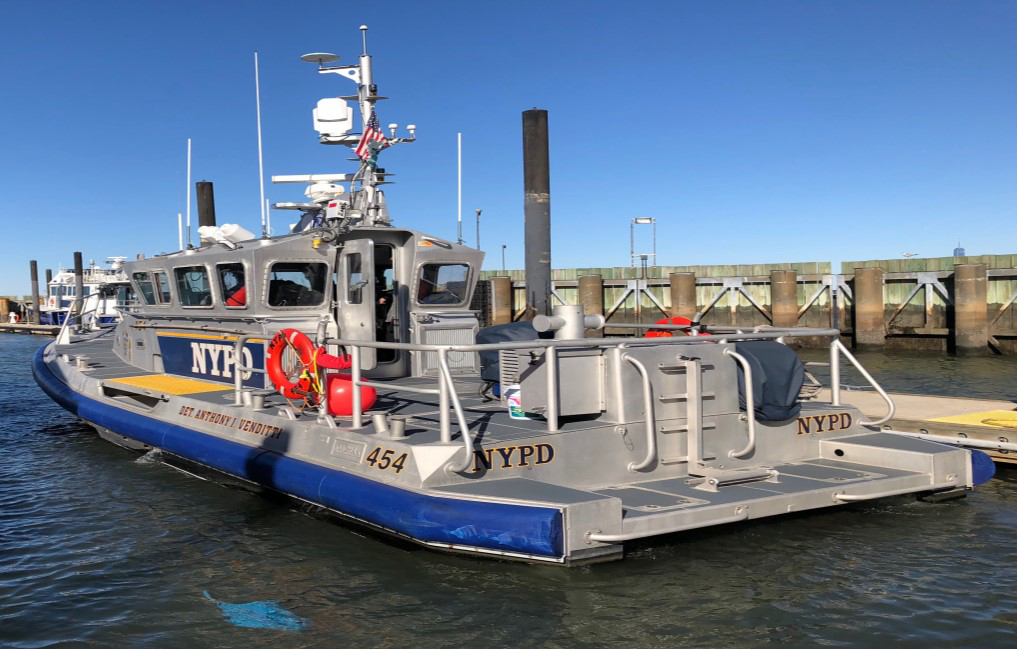 City of Waco, TX Purchase
NYPD Purchase
REAL WORLD Examples: 
Houston PD Helicopter
City of Houston PD
H-125 Airbus via Davenport Aviation
$7.5M, Delivered December 2020
Honoring Officer Jason Knox
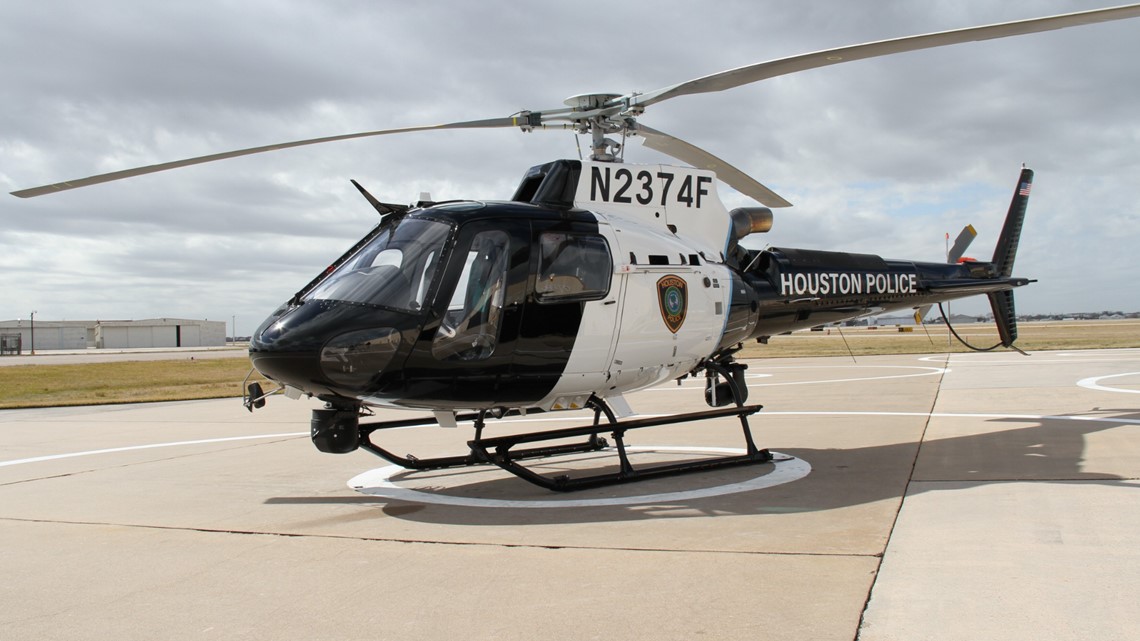 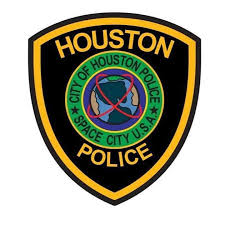 Survival Skill #2:
Disaster Purchasing Program
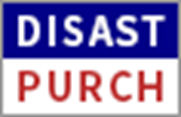 Natural Disaster Facts
Between January 2013 and January 2023, 88.5% of all U.S. counties declared a natural disaster
In 2022, the U.S. experienced 18 climate disasters that caused over $1 billion in damage. These 18 weather disasters cost the country ​​$175.2 billion in damage and resulted in 474 fatalities.

Frequency over the past decade:
Severe Storms: 99
Tropic Cyclones: 24
Flooding: 17
Droughts: 10
Wildfires: 9
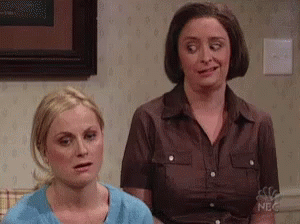 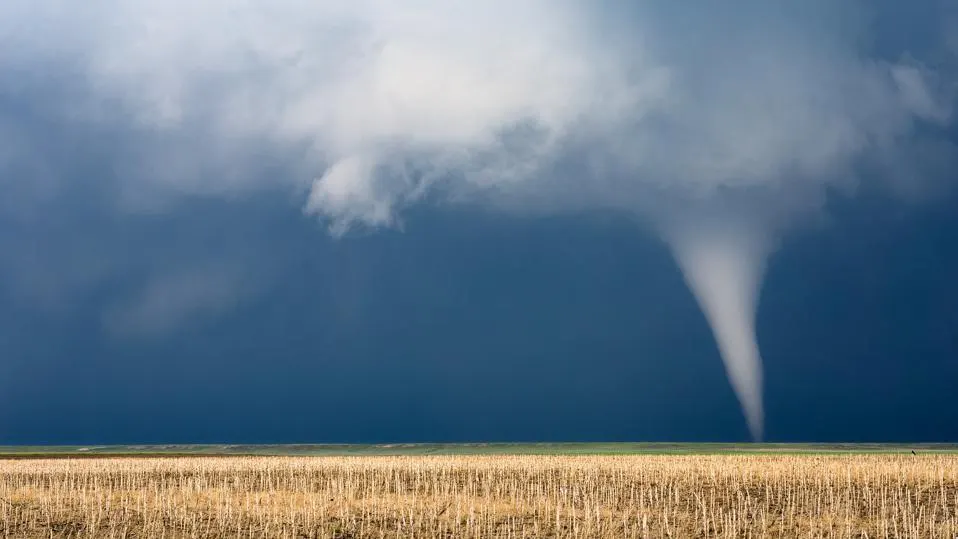 Top 25 Most Disaster-Prone Counties
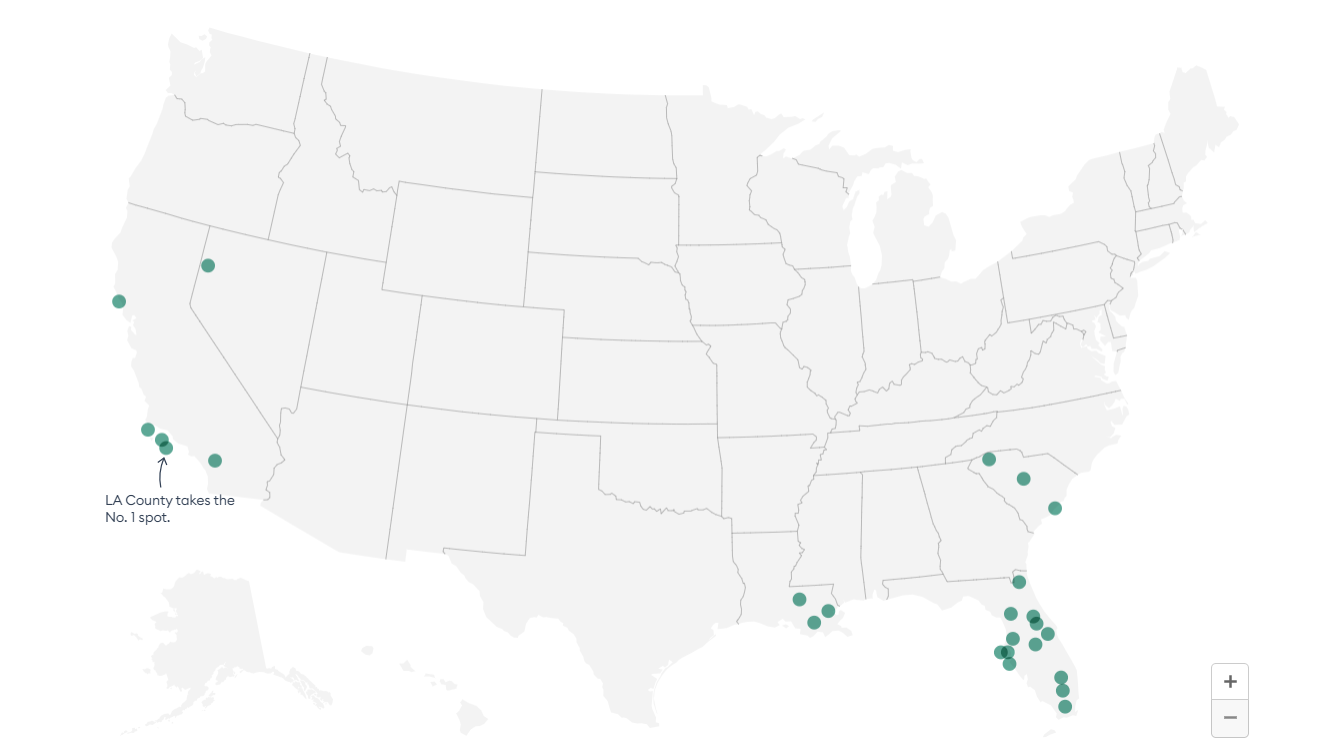 Number of Billion-Dollar+ Climate Disasters in the U.S.
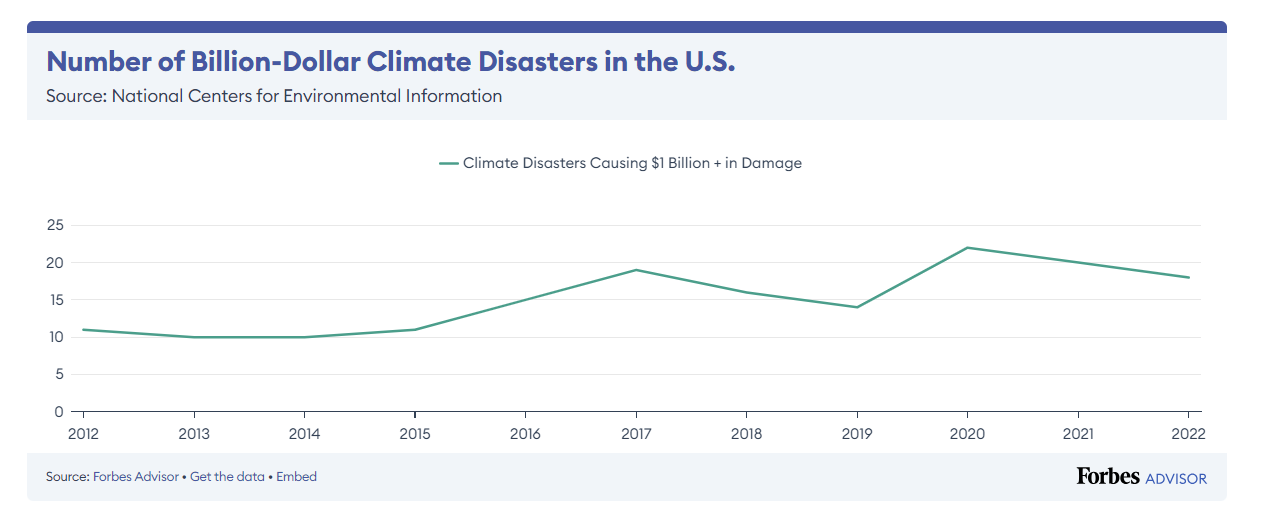 Disaster Purchasing Program
SCOPE
This program authorized State and Local governments’ access to ALL Federal Supply Schedules, when purchasing to facilitate disaster preparation and response or recovery from major disasters

DEFINITIONS
Preparedness
Response
Recovery
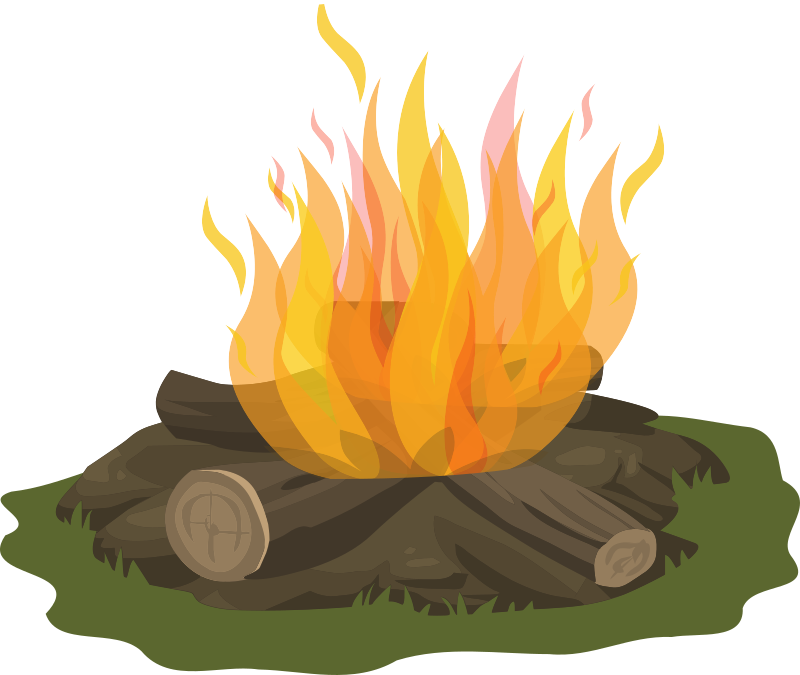 Disaster Purchasing Program
Anything needed to help prepare for, respond to, or recover from an emergency, to include, but not limited to:
Cots and Blankets 
Water and Meals 
Tarps and Plastic Sheeting 
Generators 
Hygiene kits
Debris removal services
Temporary shelters and prefabricated structures
Emergency lodging services (BPA)
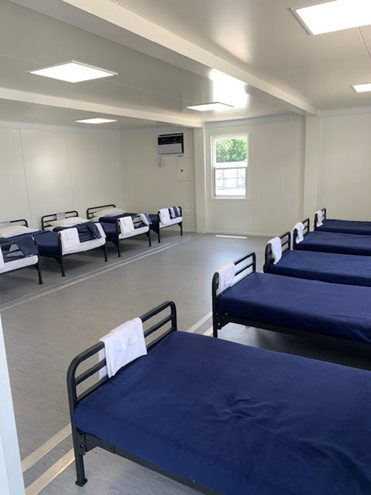 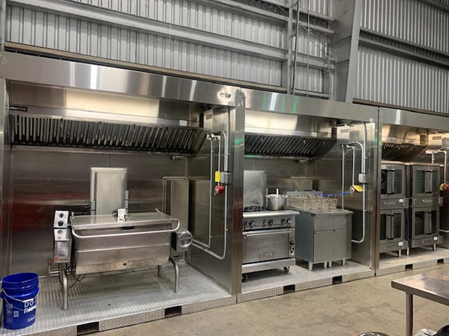 REAL WORLD Examples: 
Disaster Purchasing Survival Skills
Customer: Galveston TX
What: Debris Removal Services BPA
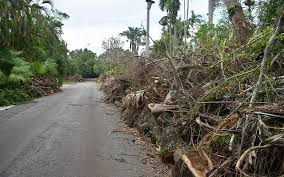 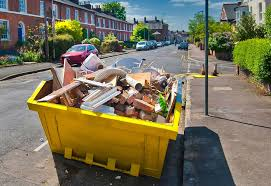 REAL WORLD Examples: 
Disaster Purchasing Survival Skills
Personal Property Donation
Customer: City of Baytown, TX
What: Kennels via GSAXcess
From Who: Lackland AFB in San Antonio
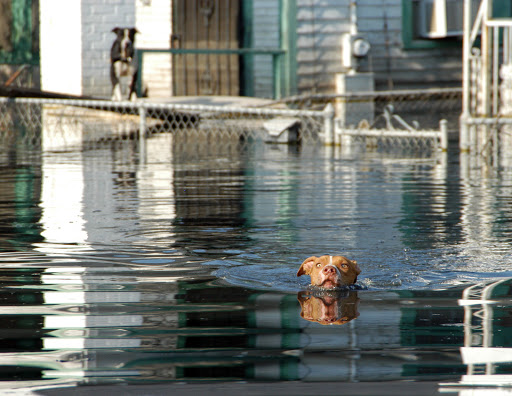 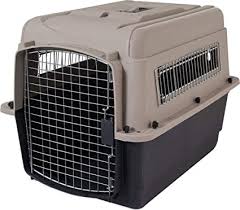 Survival Skill #3:
Public Health Emergencies
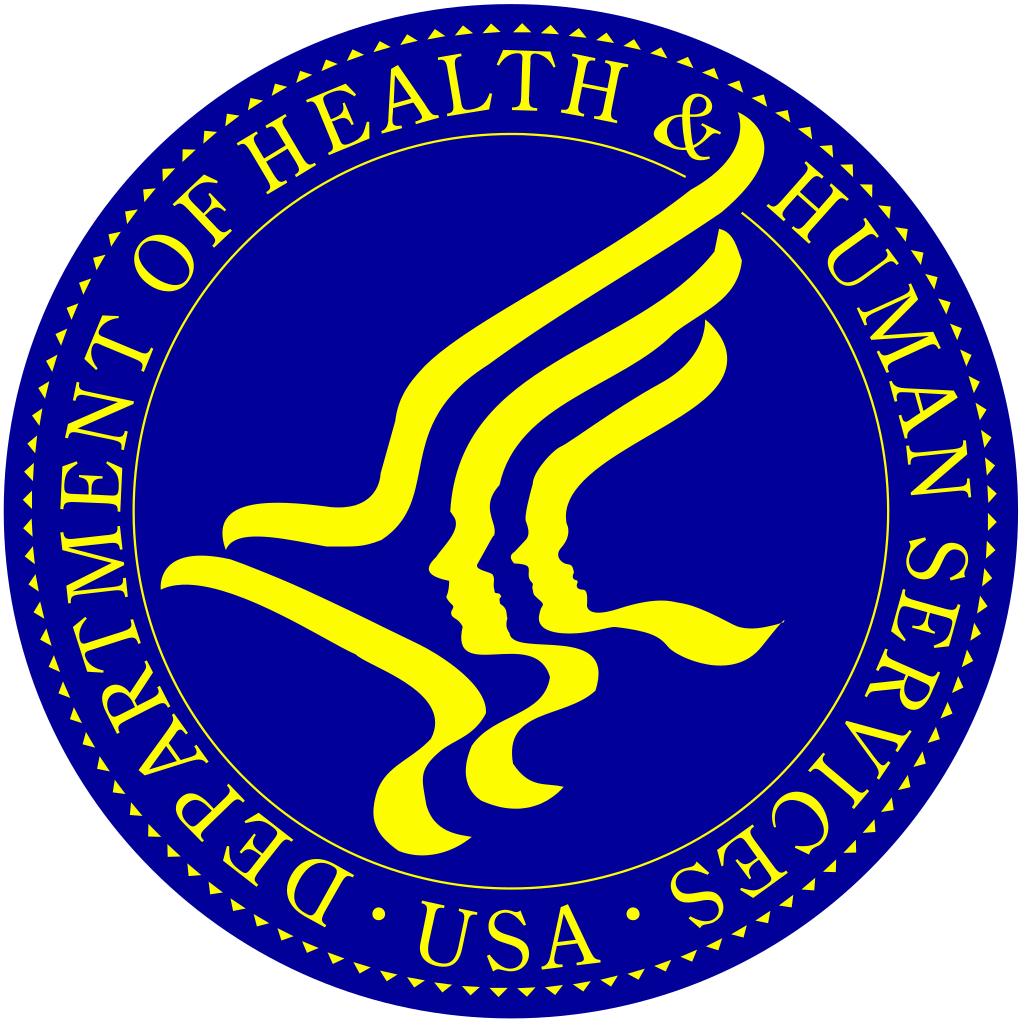 Public Health Emergencies (PHE)
Federal Grantee Access to Schedules in Response to Public Health Emergencies allows access for State & Local government to purchase supplies and services when expending federal grants funds in response to Public Health Emergencies.
A public health emergency must be declared by the Secretary of Health and Human Services under section 319 of the Public Health Services Act, codified at 42 U.S.C. § 247d.
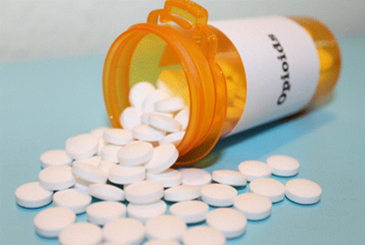 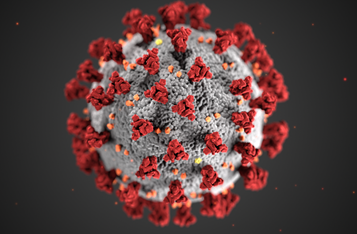 Public Health Emergencies (PHE) Offerings
Anything related to resolving a public health crisis to include but not limited to:
Personal Protection Equipment (masks, gowns, gloves) 
Cleaning supplies  
Hand sanitizer
Medical equipment
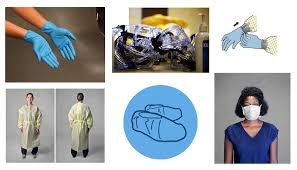 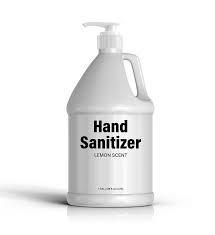 Resources and Contacts:
GSA Local Customer Service Directors
GSA State and Local Programs
Cooperative Purchasing SINs	
Public Health Emergency Declarations        					
Surplus Federal Property
Emergency Lodging Services BPA
BUY.GSA.GOV
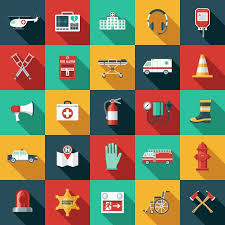 Questions?
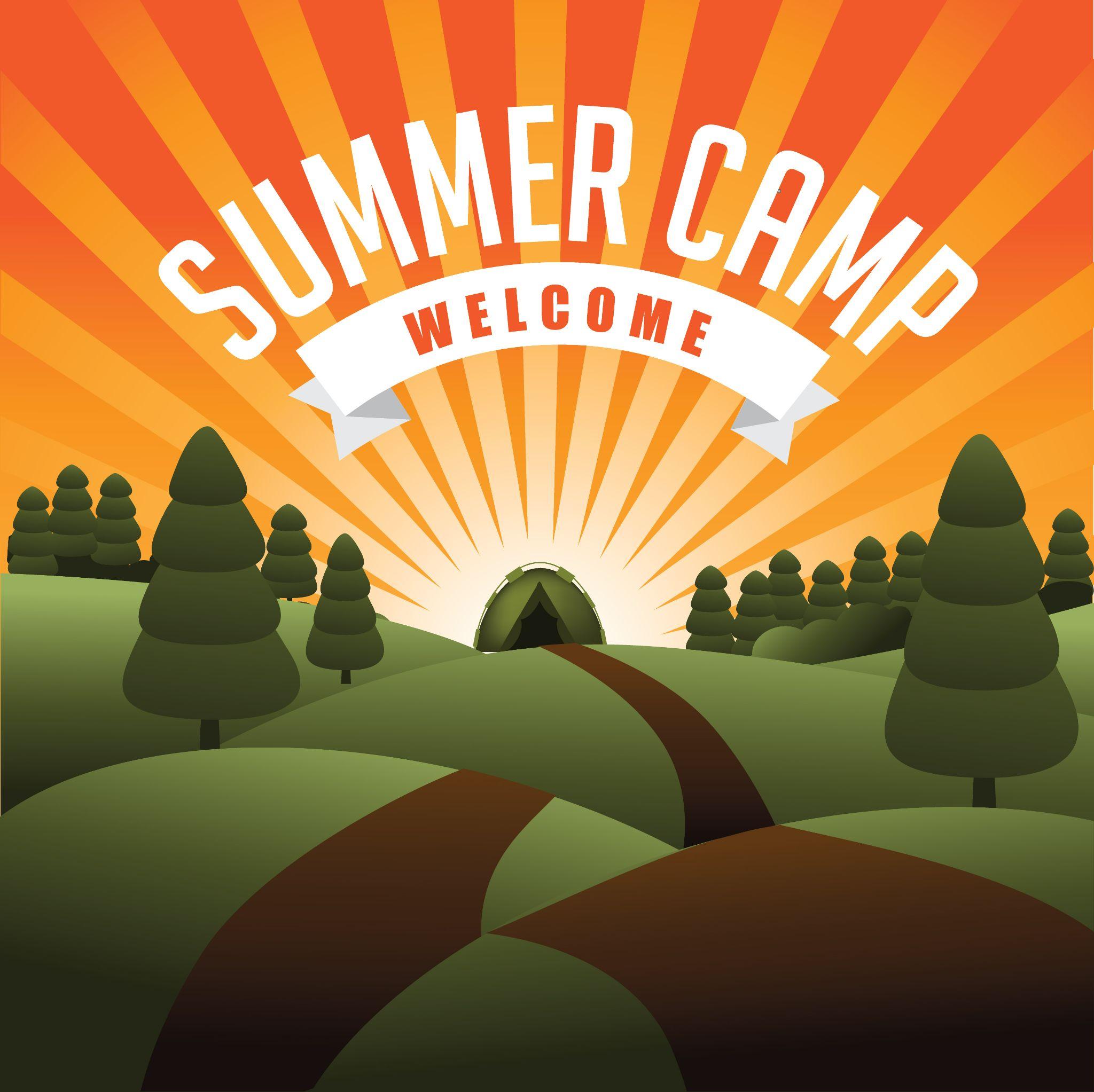 Office of Integrated Marketing
Thank You!
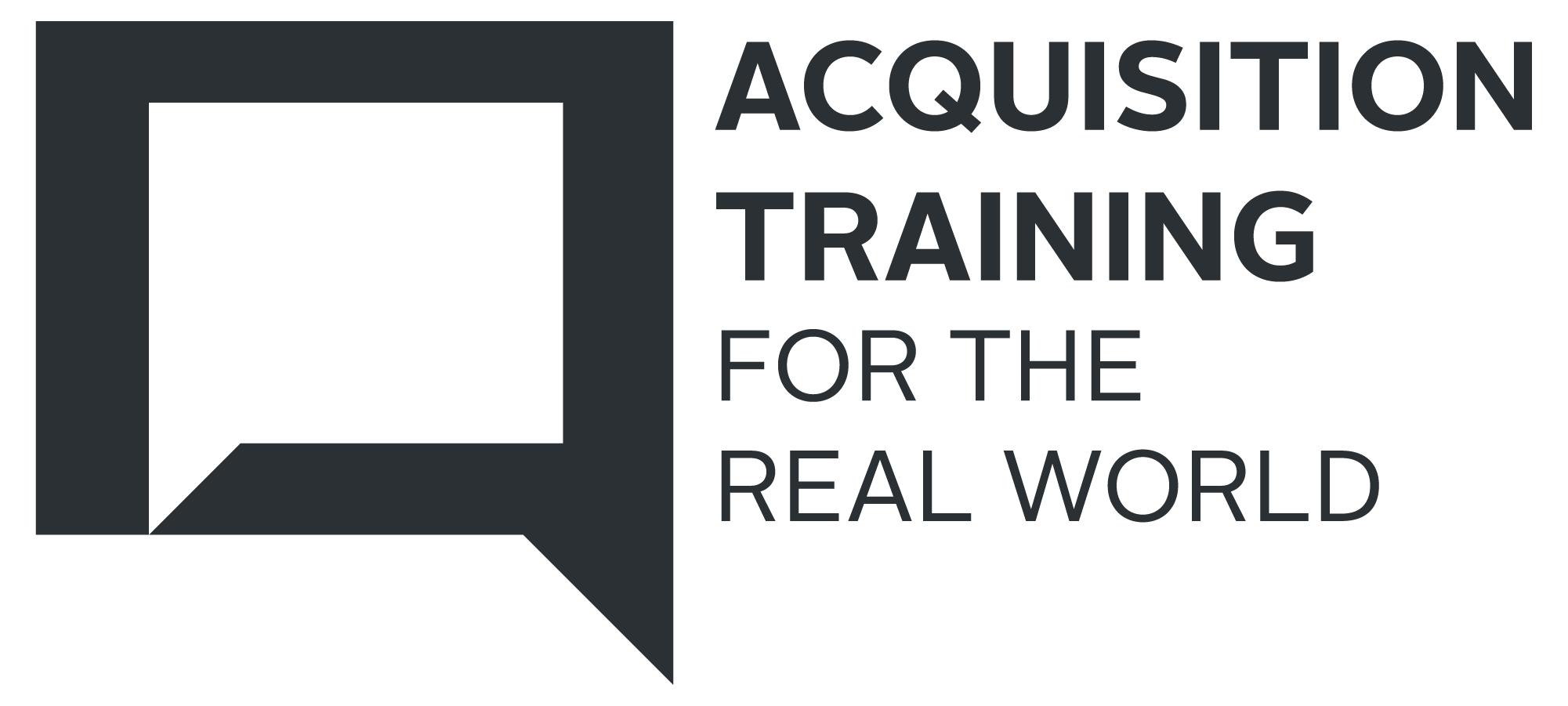